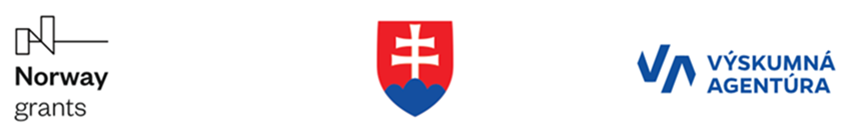 Building logistics competence in the Arctic
Technological Competence Center for Arctic Logistics Operations (ArcLog)
Faculty of Engineering Science and Technology
UiT The Arctic University of Norway 
Lodve Langes Gate 2, 8514 Narvik 
Norway
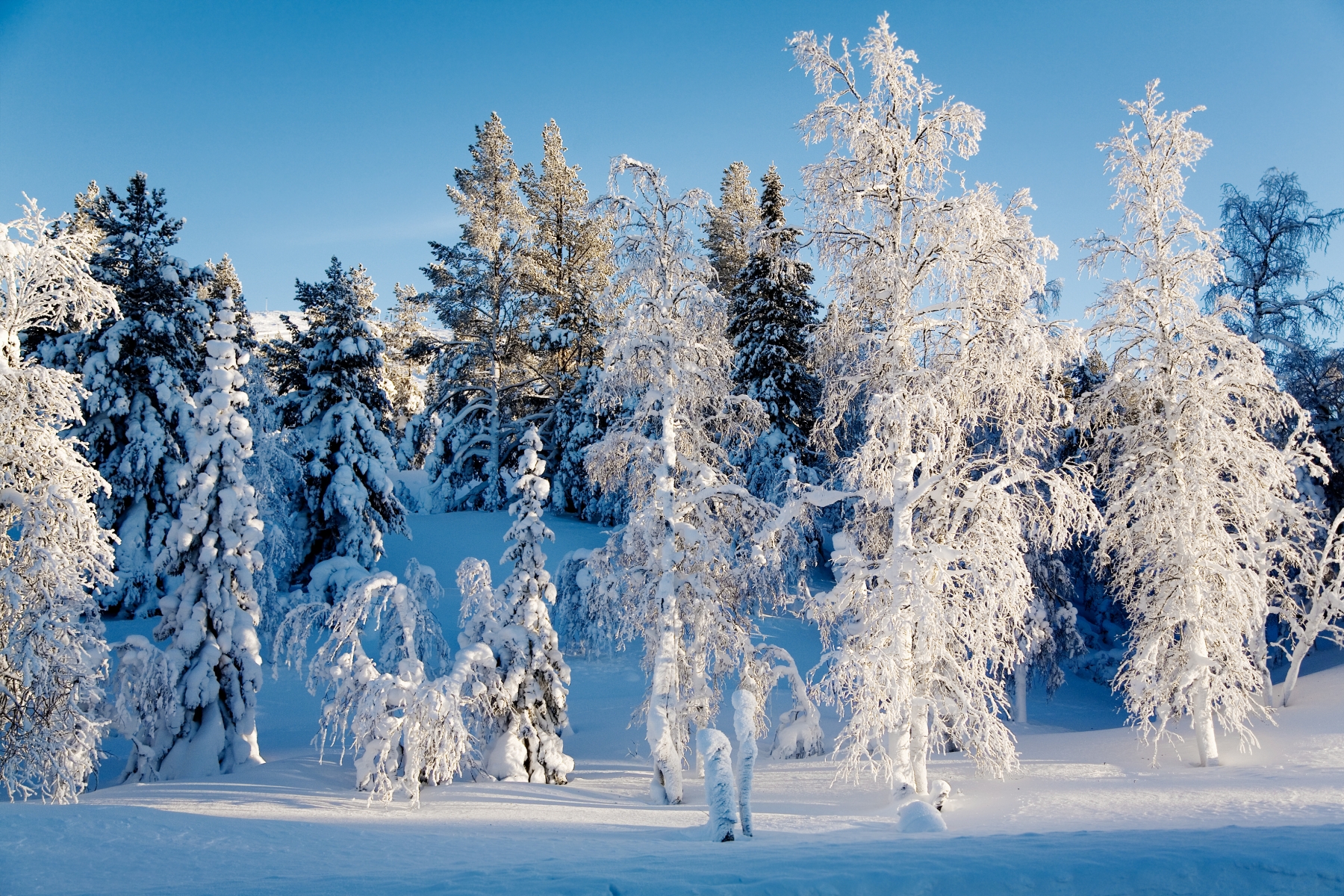 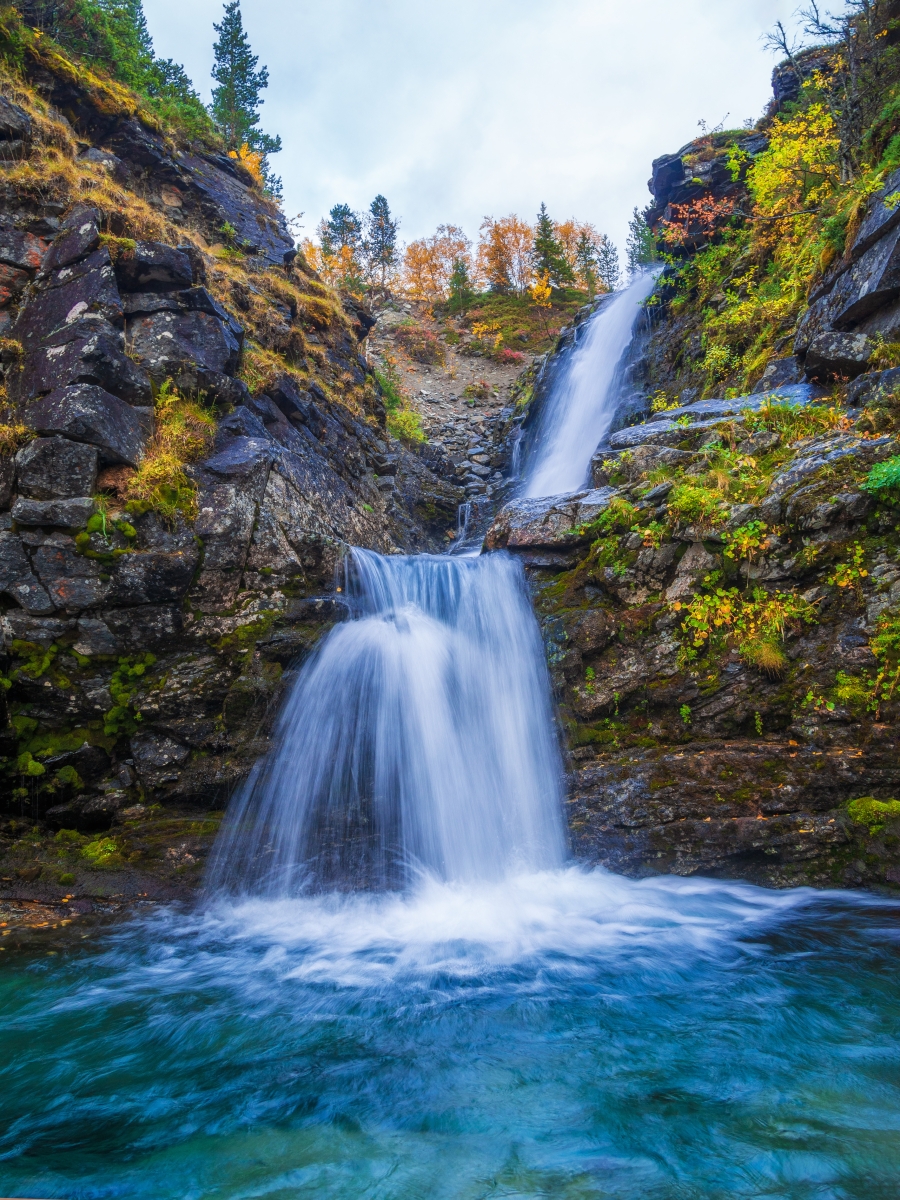 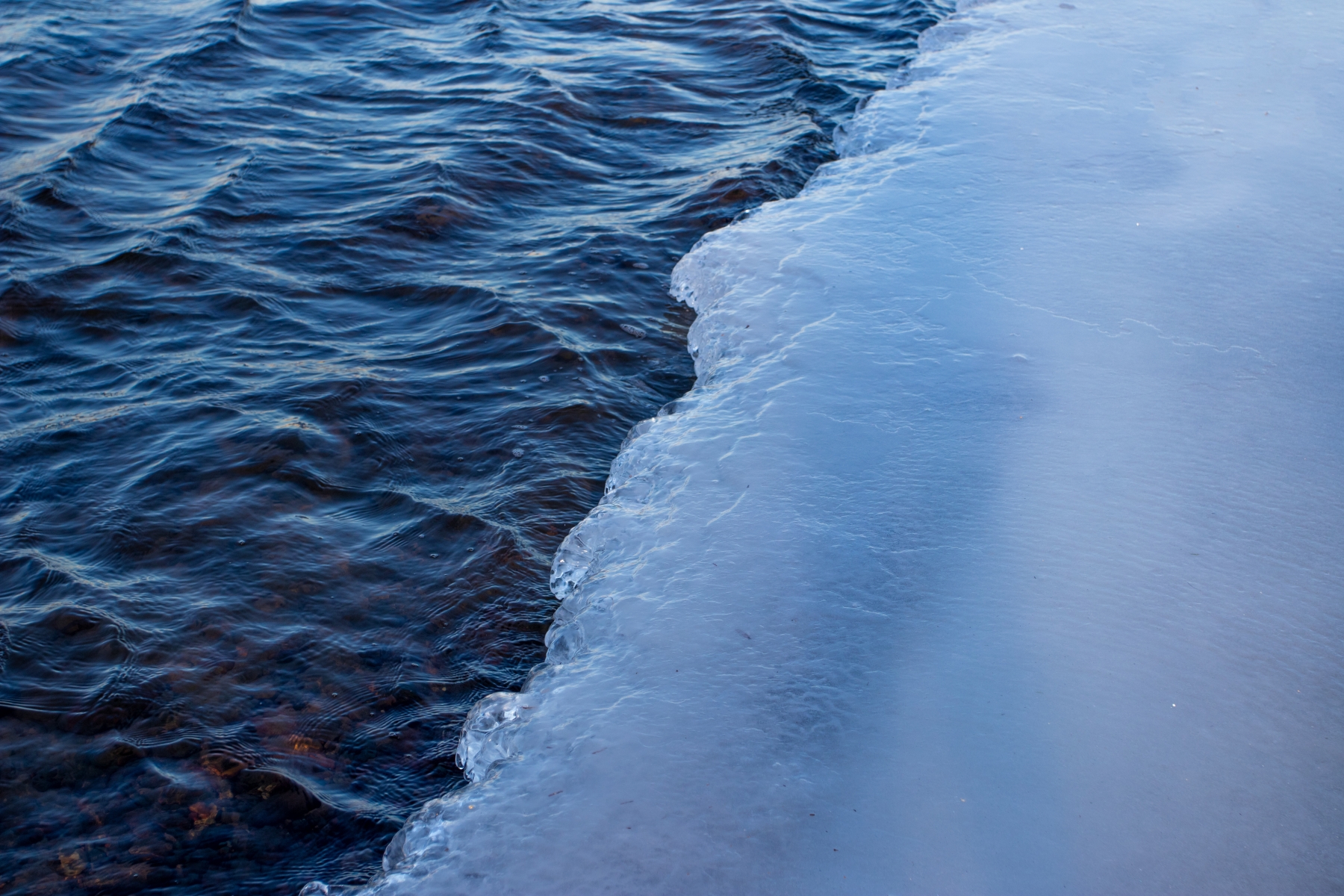 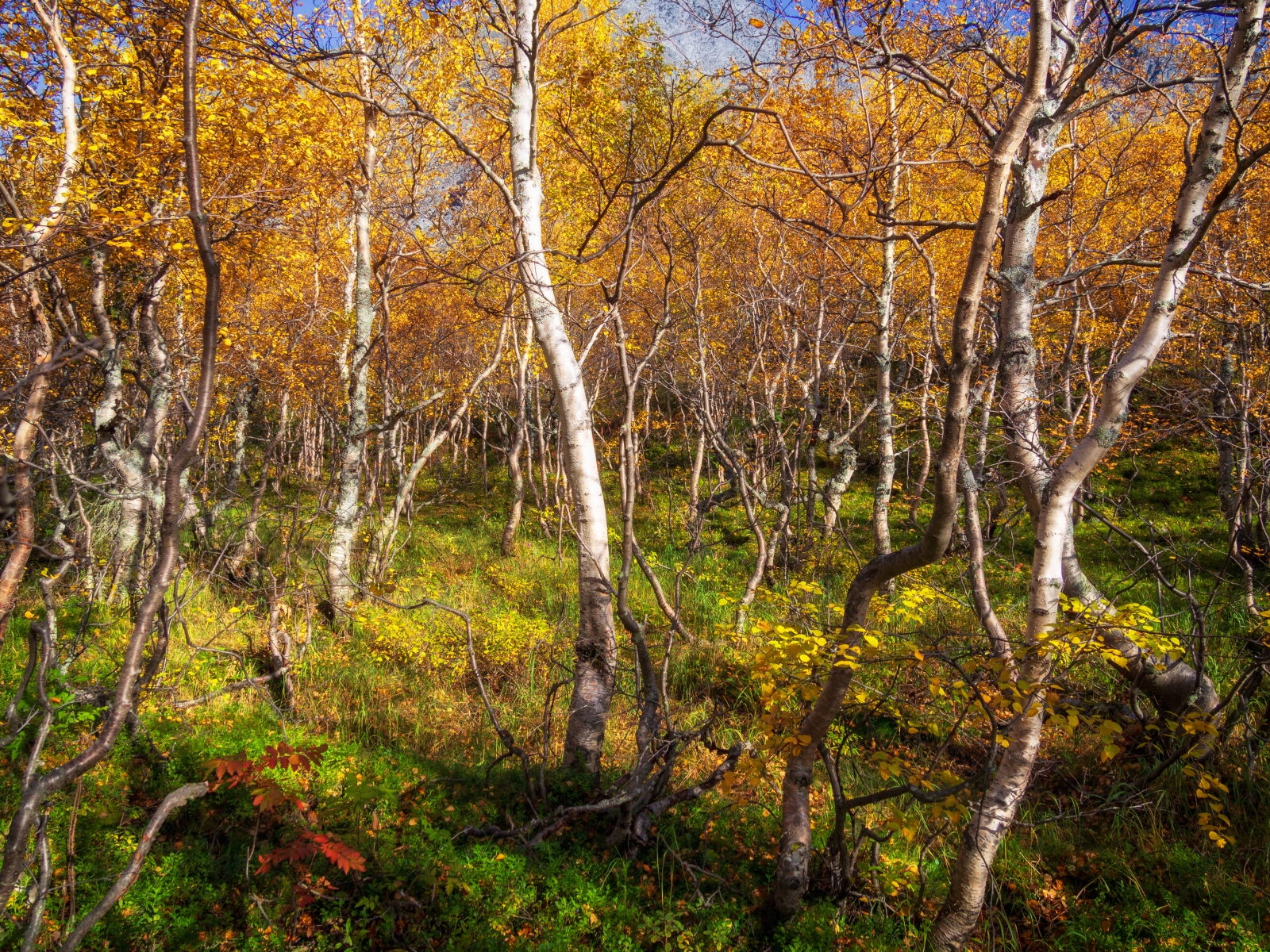 [Speaker Notes: The Arctic region is home to 4 million people. With only one in ten thousand of the world's population living in the region, it has  

some of the world's largest remaining untapped oil and gas reserves. One third of potential offshore oil and natural gas reserves are in the Arctic. And currently the Arctic produces approx. 10% of the world's oil and 25% natural gas. 

2. The Arctic holds also 20% of the Earth's water supply 

3. And the annual total fisheries and aquaculture production in the Arctic region in 2016 already reached 17.4 million tonnes and, accounted for 10% of global production.  (http://www.fao.org/3/i9540en/i9540en.pdf)

4. The Arctic region is also rich in metal and minerals: gold, diamonds, copper, nickel, iron, zinc, uranium, and other rare earth elements 

However, the Arctic faces also challenges due to its sparse population and fragile environmental conditions as well as limited logistics networks.]
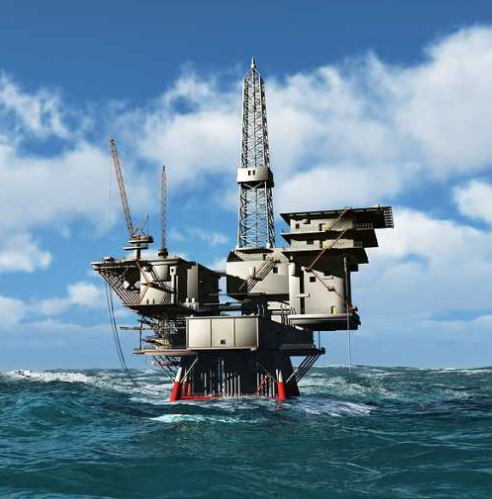 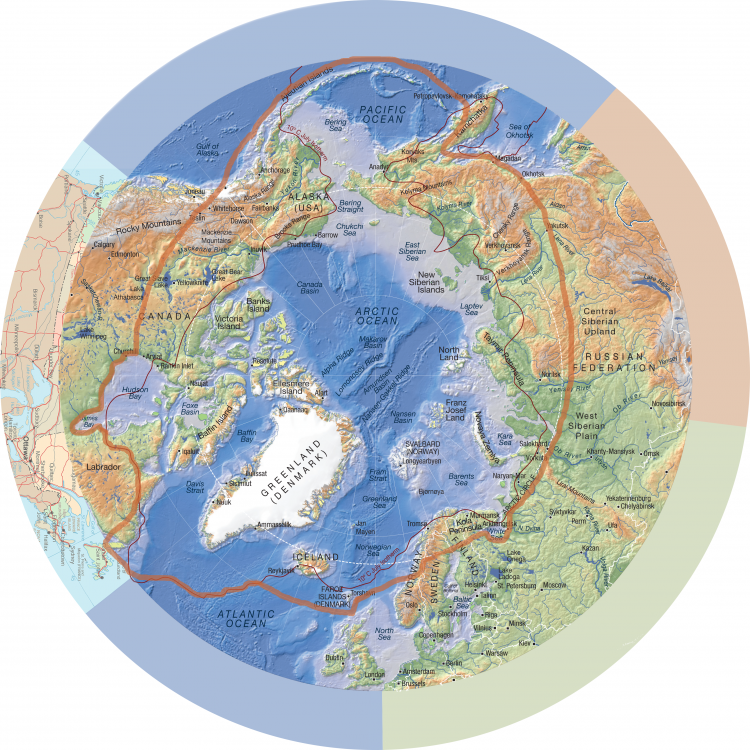 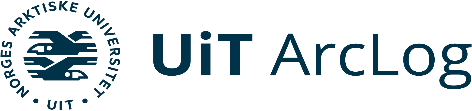 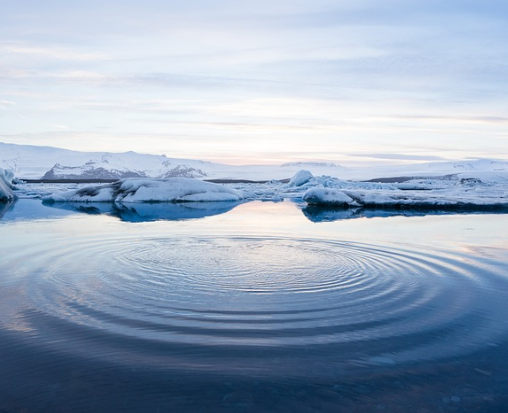 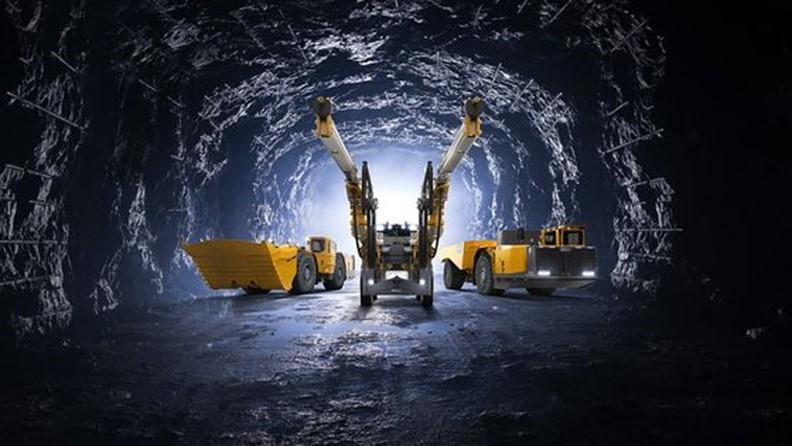 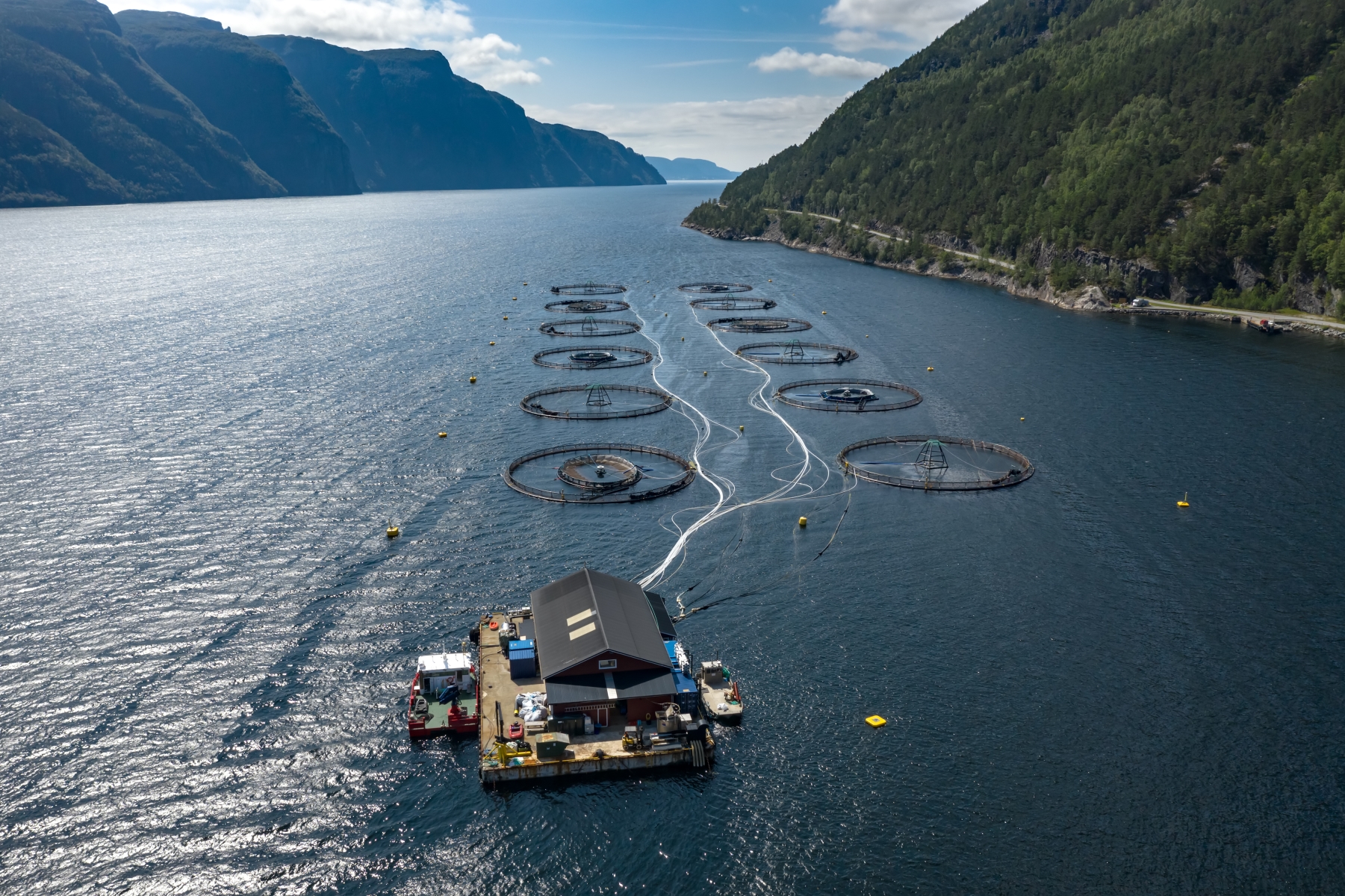 [Speaker Notes: I believe no one here doubts the importance of the Arctic: 

The Arctic region is home to 4 million people. With only one in ten thousand of the world's population living in the region, it has  

some of the world's largest remaining untapped oil and gas reserves. One third of potential offshore oil and natural gas reserves are in the Arctic. And currently the Arctic produces approx. 10% of the world's oil and 25% natural gas. 

2. The Arctic holds also 20% of the Earth's water supply 

3. And the annual total fisheries and aquaculture production in the Arctic region in 2016 already reached 17.4 million tonnes and, accounted for 10% of global production.  (http://www.fao.org/3/i9540en/i9540en.pdf)

4. The Arctic region is also rich in metal and minerals: gold, diamonds, copper, nickel, iron, zinc, uranium, and other rare earth elements 

However, the Arctic faces also challenges due to its sparse population and fragile environmental conditions as well as limited logistics networks.]
2021: 
Employees
3 776
Students
17 982














Budget
458 M USD

PhD candidates
132 (average  110/year)
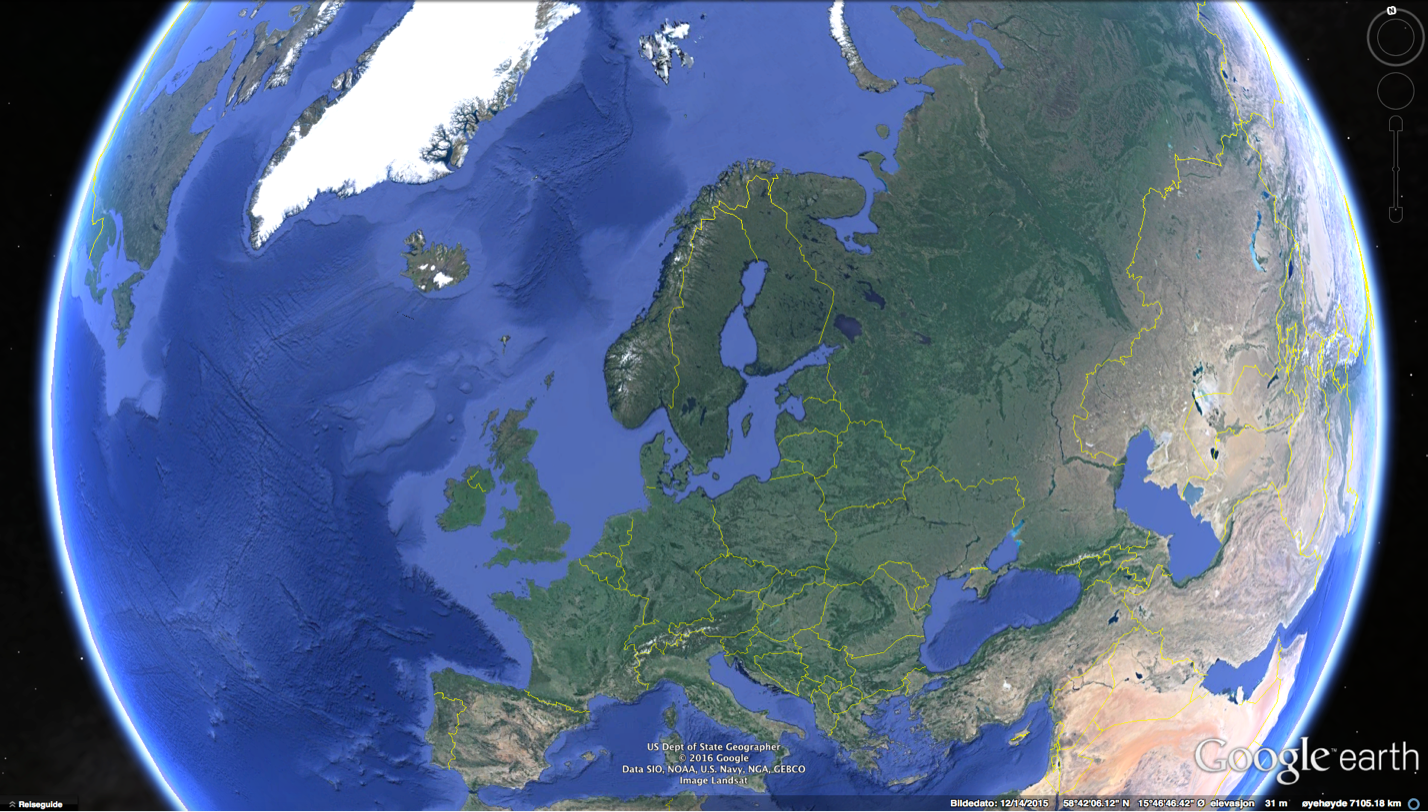 Longyearbyen
Hammerfest
Kirkenes
Alta
Tromsø
Bardufoss
Harstad
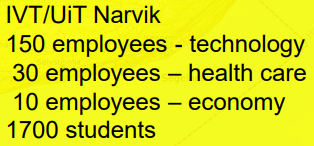 Narvik
Bodø
Mo i Rana
4
[Speaker Notes: The World's Northernmost University
Established in 1968
6 Faculties
6 Campuses
2021 numbers: xx students; xxx employees]
https://vimeo.com/87451334
UiT The Arctic University of Norway
https://vimeo.com/707563184?embedded=true&source=vimeo_logo&owner=92010149
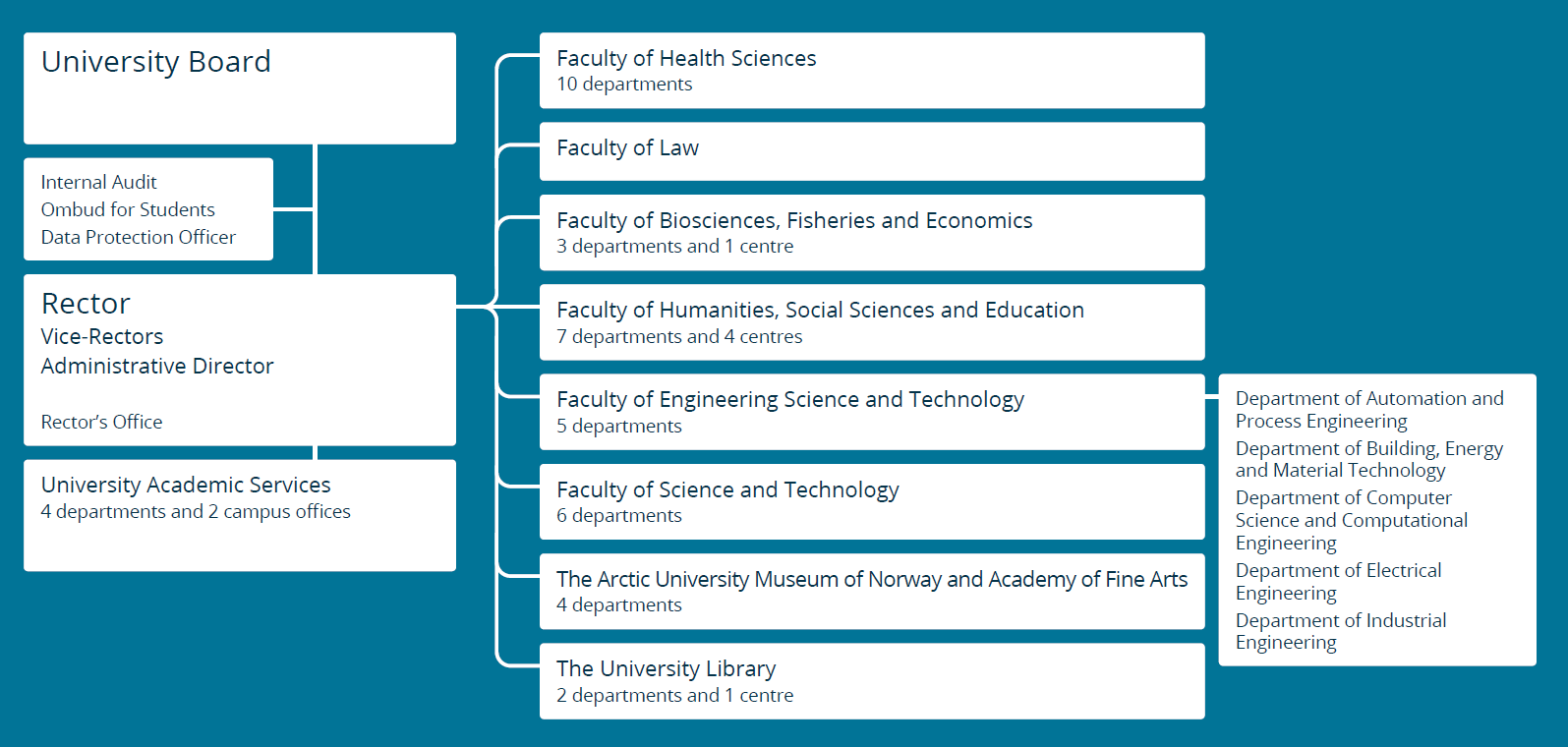 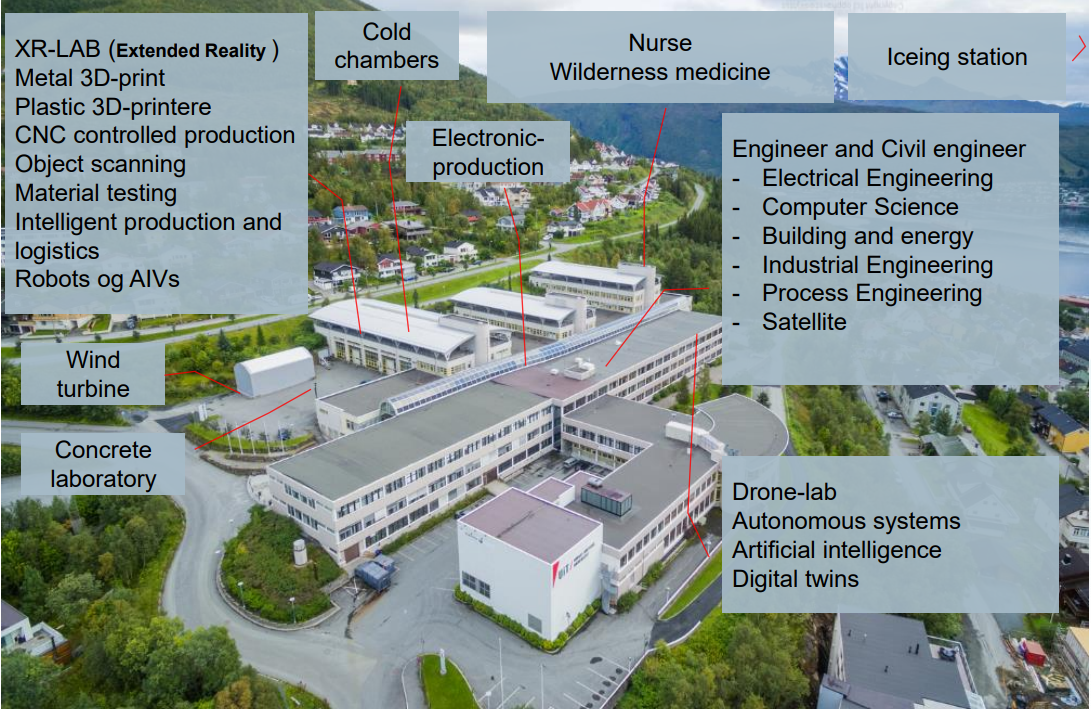 [Speaker Notes: Matsuura LUMEX Avanse – 60 hybrid]
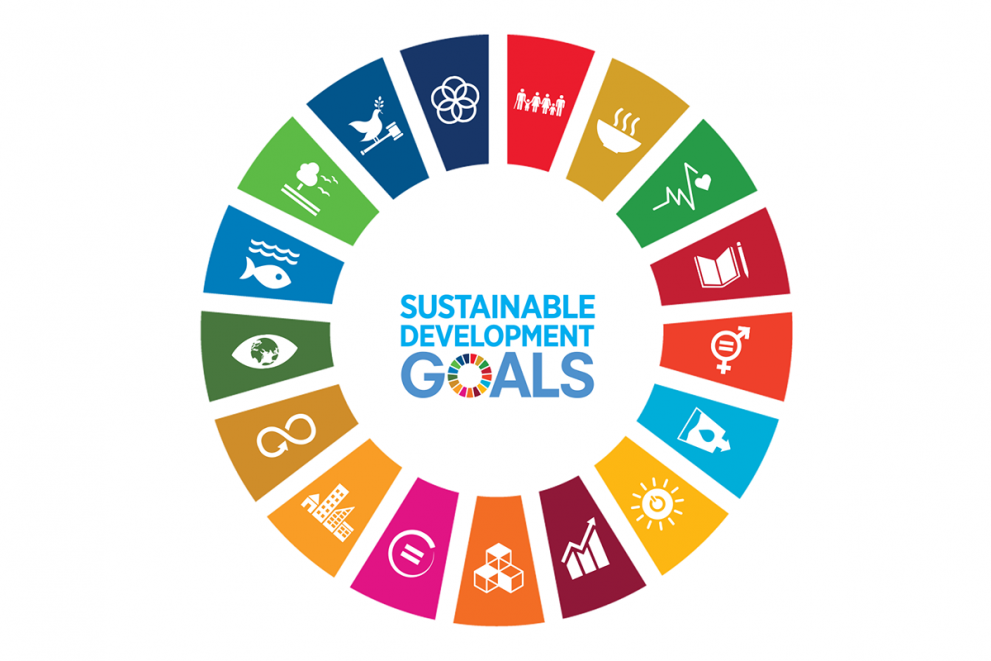 Our mission
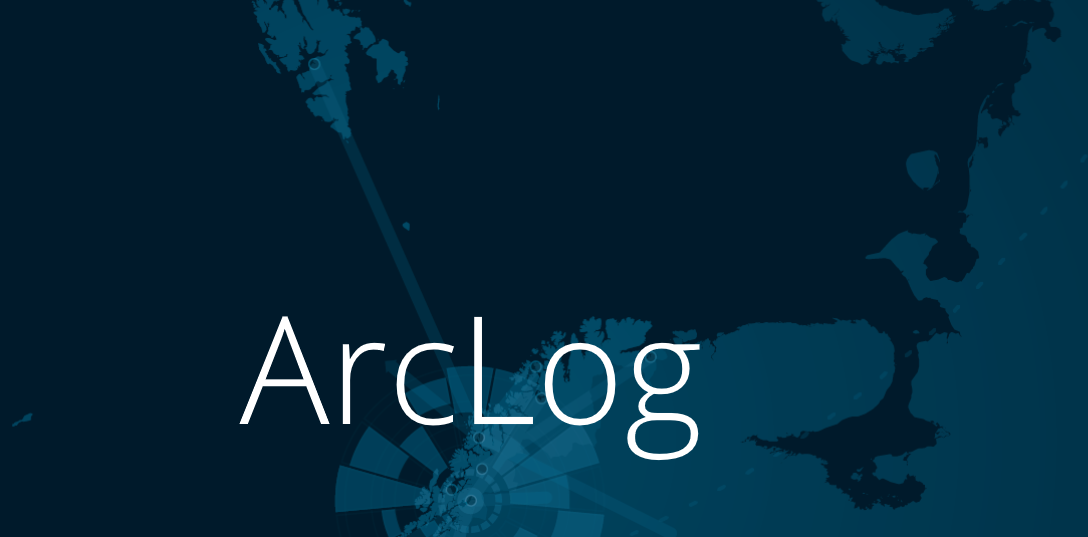 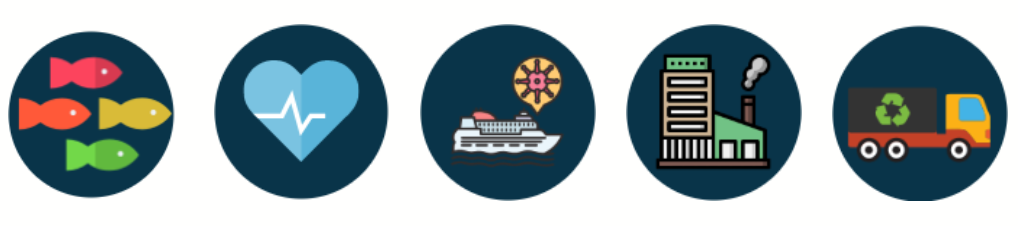 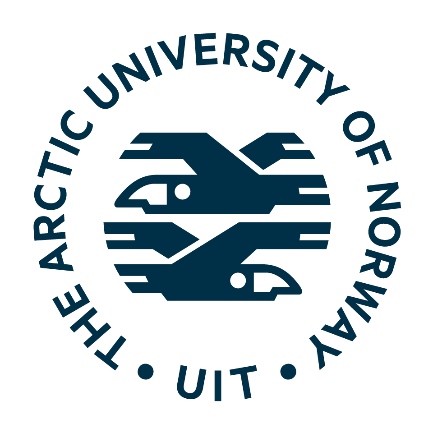 Health
Transportation
Aquaculture
Tourism
Manufacturing
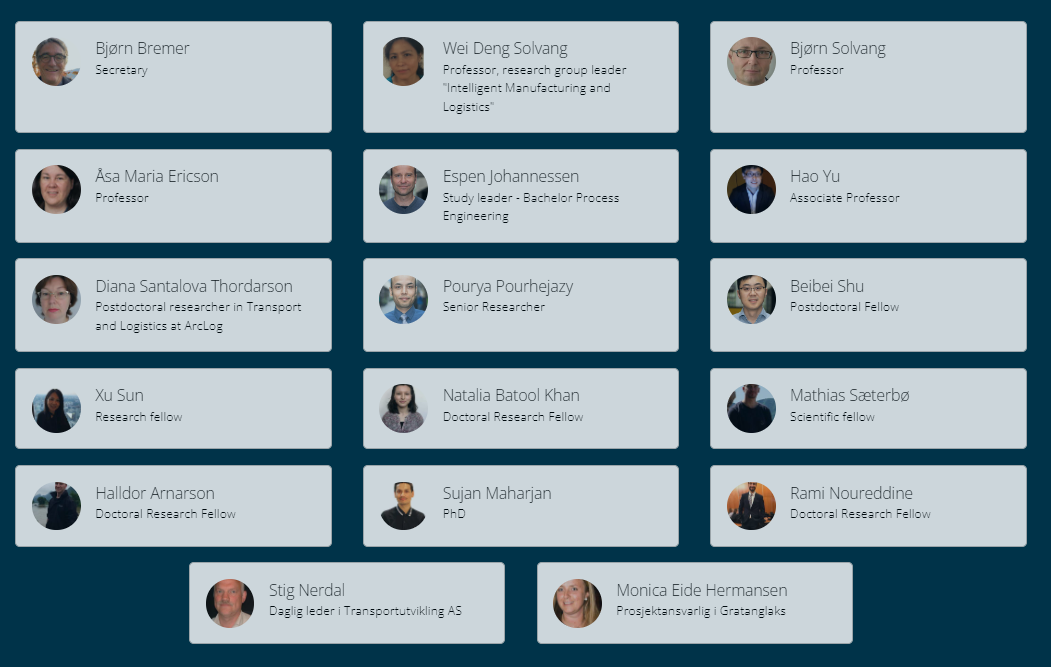 Our team
Some of our current projects
TRINITY
I2P
RoboDemo
GLOW2.0
IDiD – implementation of DED AM in future manufacturing
TRINITY – EU funded
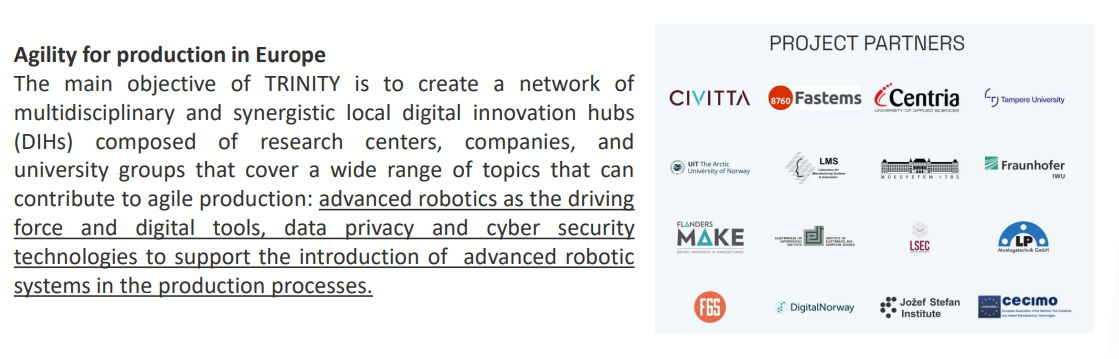 TRINITY – EU funded
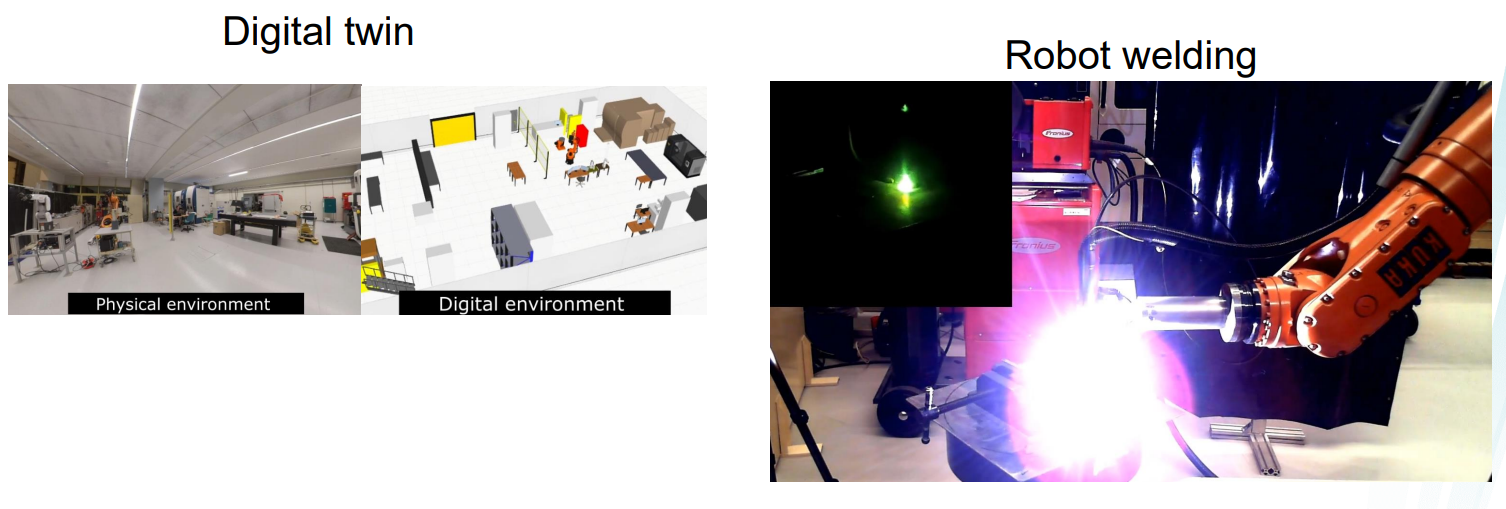 Current PhD project
1. Framing disrupting technologies for sustainable agile manufacturing logistics
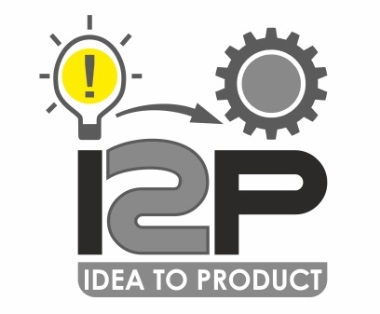 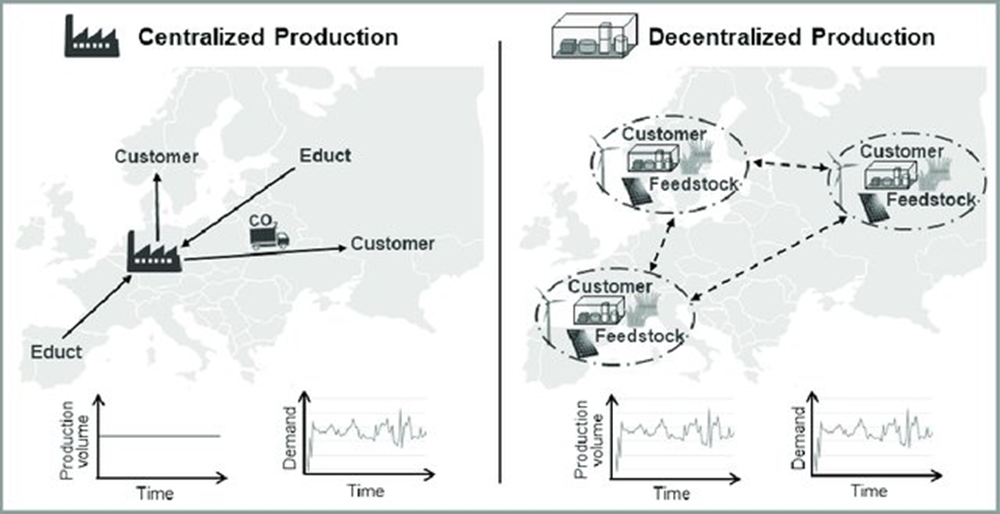 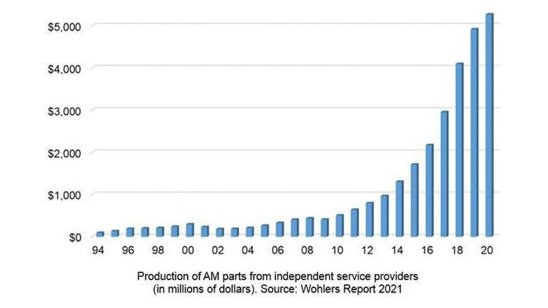 Source: Modular Production with Bio-Based Resources in a Decentral Production Network. Marco Finkbeiner
Current PhD project
1. Framing disrupting technologies for sustainable agile manufacturing logistics
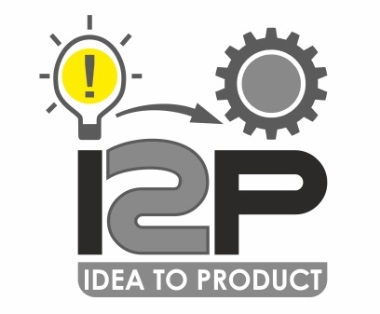 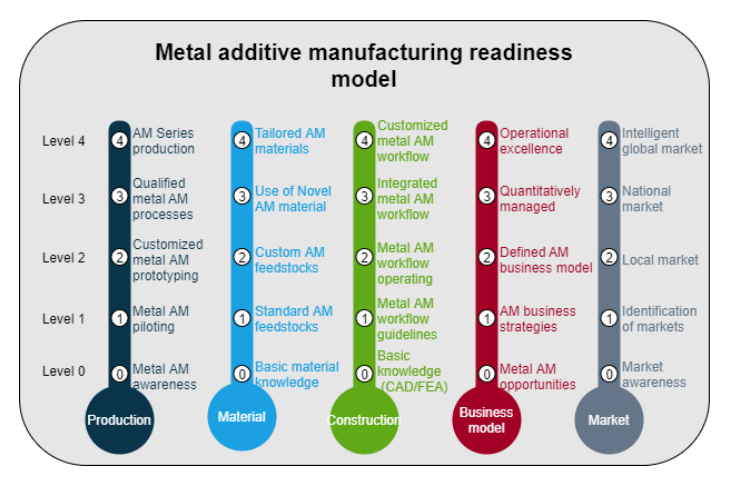 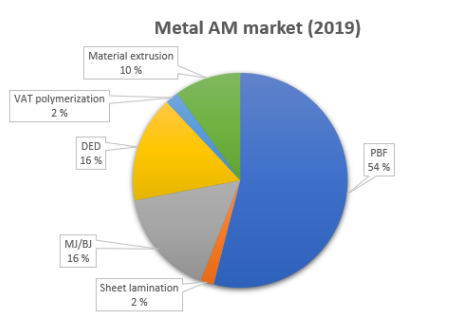 L. Cherdo, “Best metal 3D printers in 2022
Published in GTSD 2022 , Springer
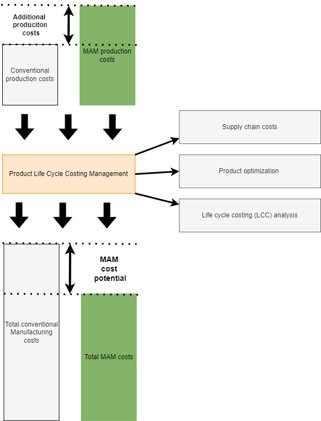 Current PhD project
1. Framing disrupting technologies for sustainable agile manufacturing logistics
- a conceptual cost framework for Metal MEX
Submitted to International Journal of Production Economics
2. Sustainable Epidemic Logistics Management
Current PhD project
Aim
Provide compresensive understanding of epidemic logistics
Provide its clearly state goal
Construct a general operational framework for epidmici logistics management
Approach
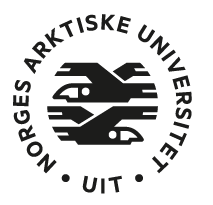 16
Current PhD project
2. Sustainable Epidemic Logistics Management
Epidemic		 Logistics
Humanitarian Logistics -
“…for the purpose of alleviating the suffering of vulnerable people….” [Thomas and Kopczak, 2007]
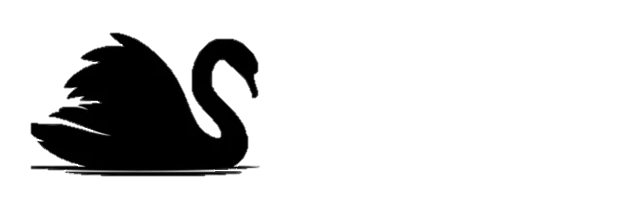 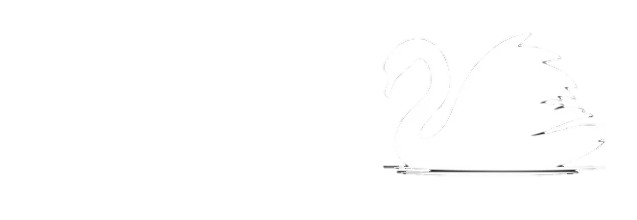 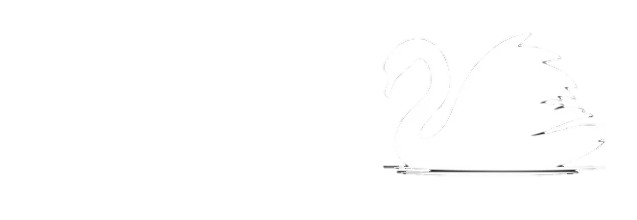 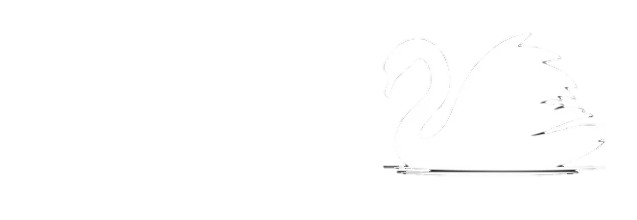 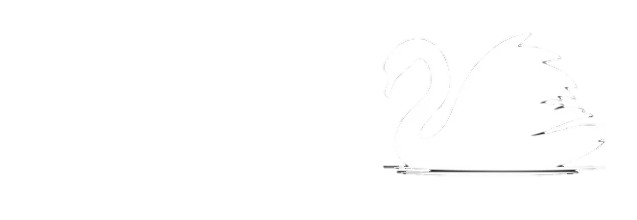 Humanitarian Logistics
Epidemic Logistics -
“…series of coordinated logistics activities aiming at effectively limiting and curbing the spread of a disease….”

Challenges it brings are unique & scalable (if not controlled)
Lacks historical data
Uncertainty and unpredictability
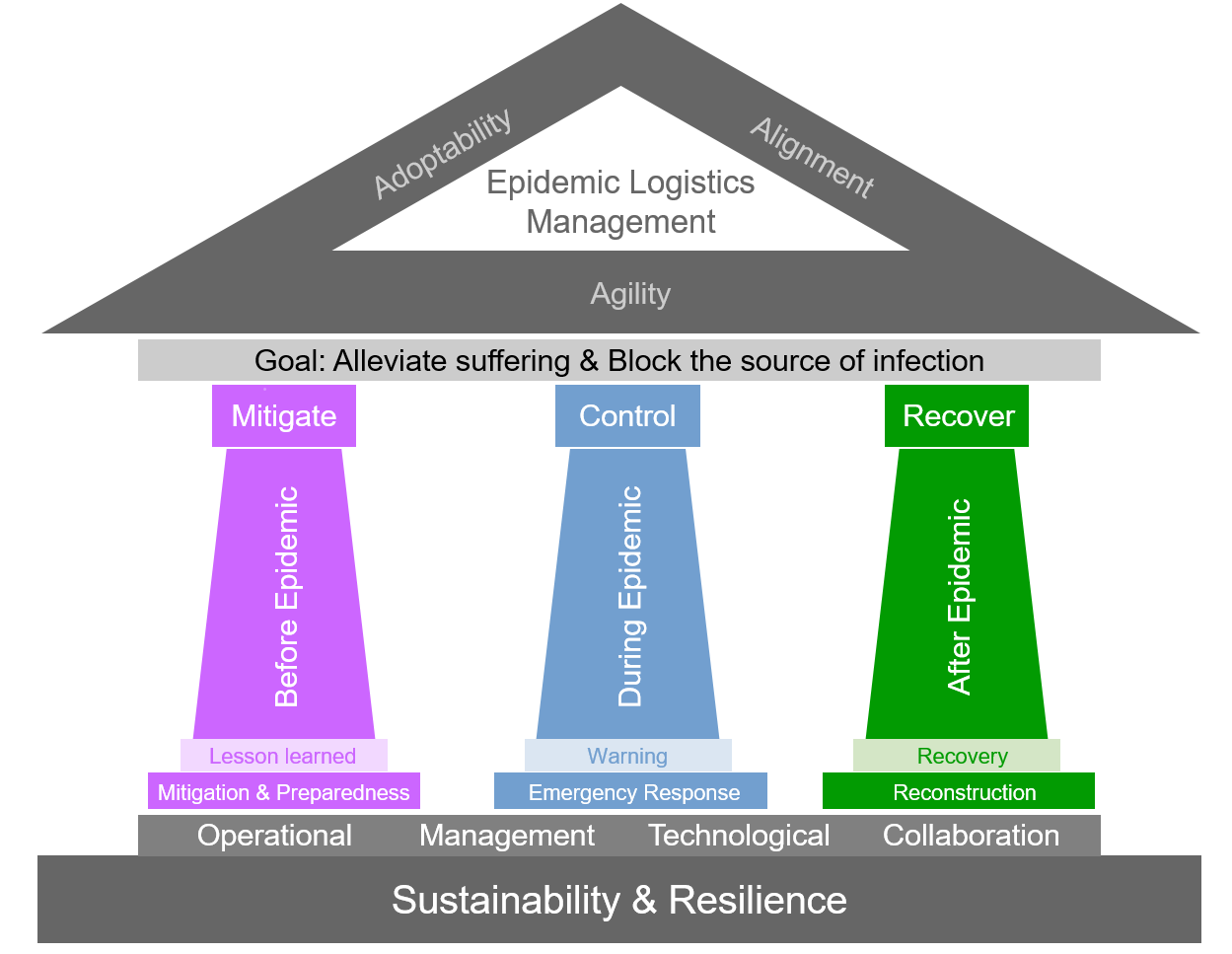 ELM
Prediction
Preventing
Preparing
Detecting
Responding
Controlling
A General Framework for Epidemic Logistics Management (ELM) - Published at IEEE IWAMA 2022
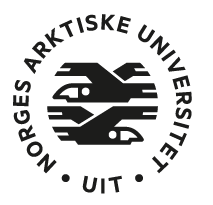 17
Current PhD project
3. Digitalization for Sustainable Tourism in the Arctic Region 

Sustainable tourism management system: is a human-centered system that aims to create personalized traveling experiences by integrating all tourism stakeholders within a collaborative innovation process
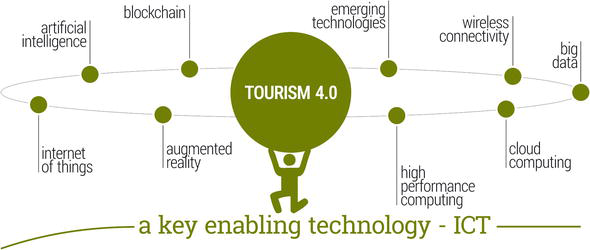 Tourism 4.0 enabling technologies. Peceny et. al (2019)
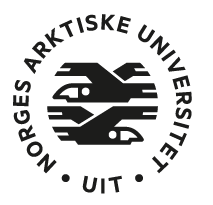 18
Current PhD project
4. IIoT-based Smart Warehouse Management System
Building up a fully-automated, digitized warehouse management system with high-level of intelligence for 100% traceability of consumables and spare parts at both onshore and offshore warehouses
reducing 50% of current inventory is expected to contribute 50% improvement at the bottom line
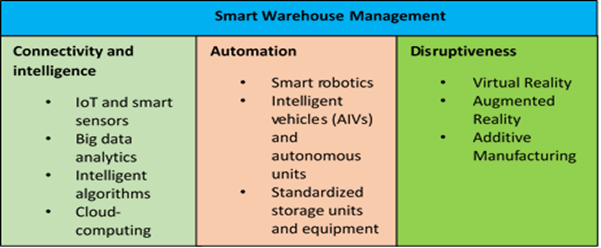 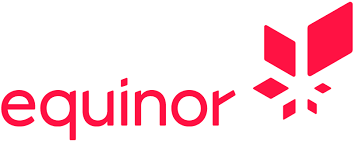 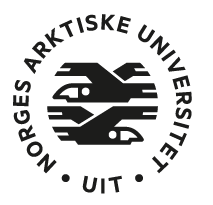 19
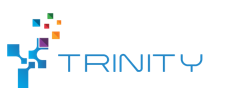 Current PhD project
5. Self-Configurable Manufacturing system for batch-size-1
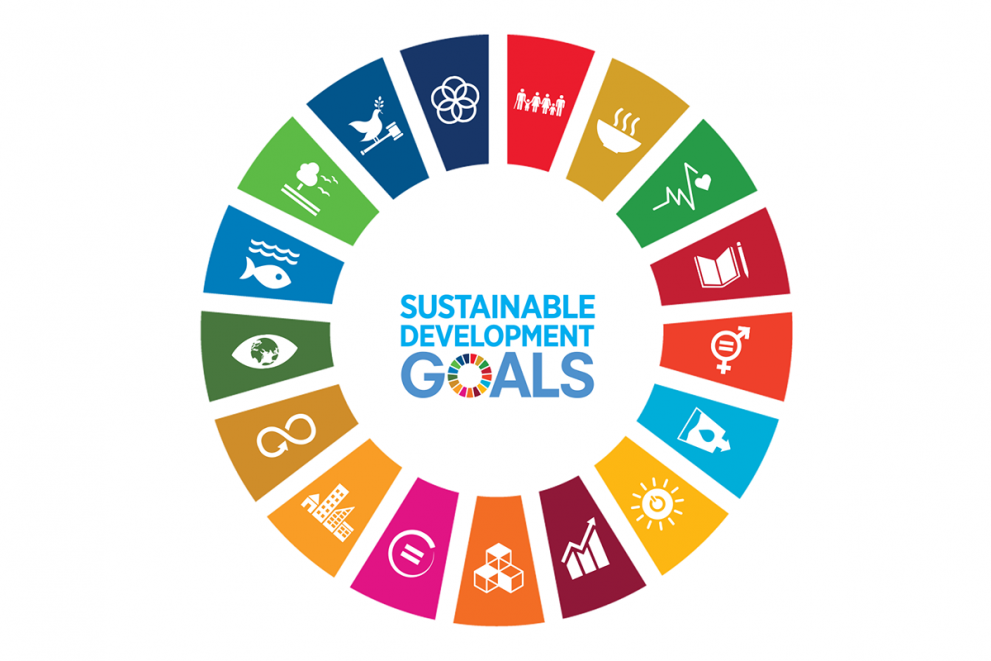 Future Cooperation
Joint research projects 
Cooperative PhD Education 
…